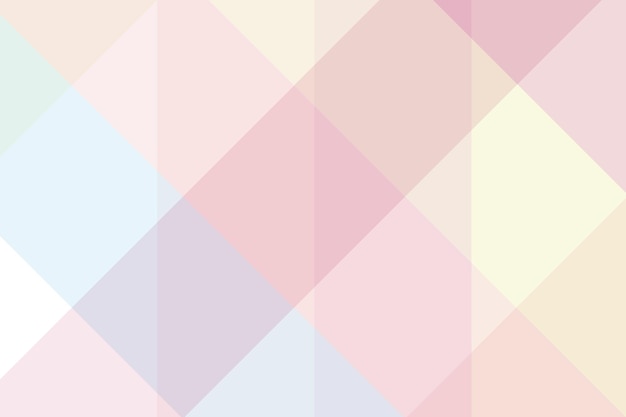 АТА-АНАЛАР  ЖИНАЛЫСЫ 1- 4 сыныптар, 5- 8 сыныптар,10 сыныптар үшін!
2022  жыл 29 сәуір 

                                                                Күн тәртібі: 
“Жазғы мектеп”                               - оқу ісі орынбасары
“Жаз -2022”  жазғы лагерь            - тәрбие орынбасары
“Отбасылық құндылық “              – “Право” ҚҚ
“ULTTYQ USTAZ”  академиясы   - Тренер
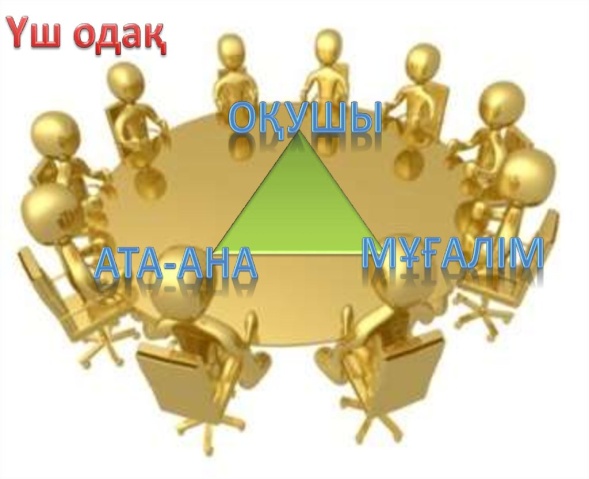 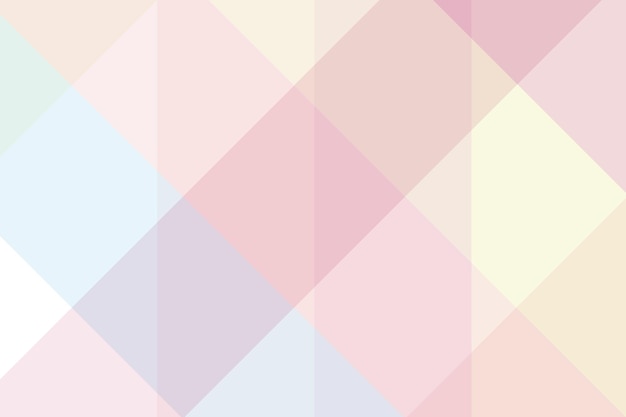 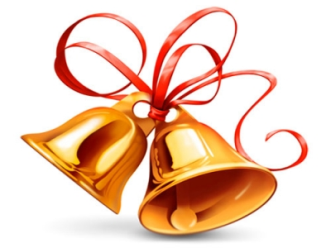 2021- 2022  ОҚУ ЖЫЛЫН  АЯҚТАУ  ТУРАЛЫ
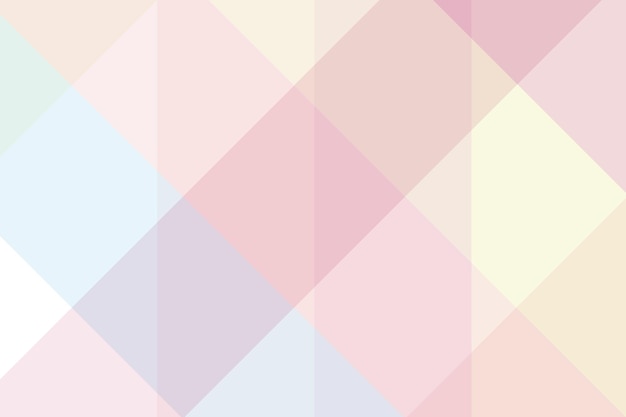 “ЖАЗ-2022” оқушылардың жазғы демалысы
Мектеп лагері
Қалалық лагерь
Республика-лық лагерь
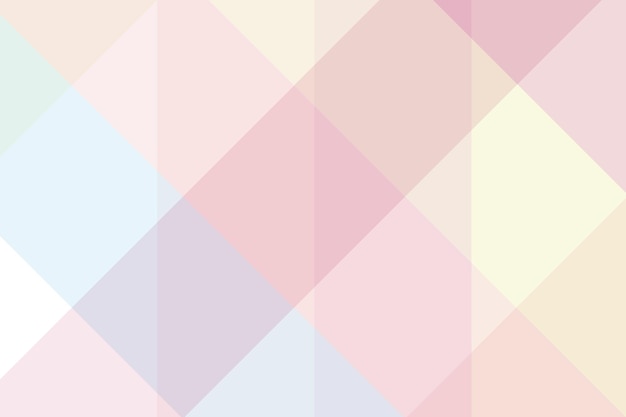 Мектеп  лагері  2022 жыл
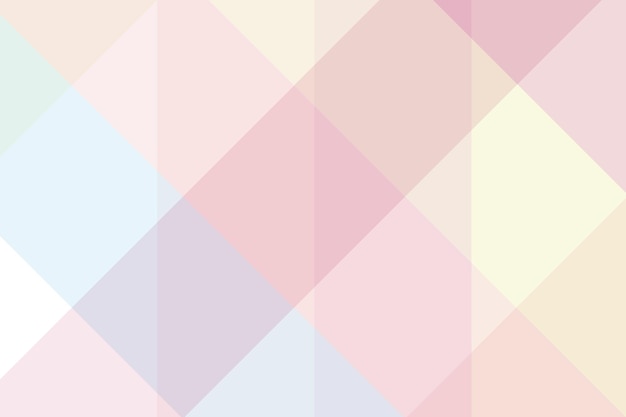 Қалалық  демалыс лагерлері -2022ж.
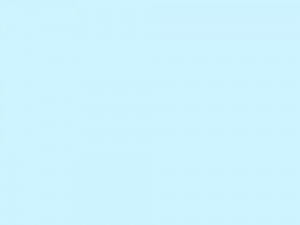 Сезоны лагеря 
           «Батыр» и «Тұлпар»:
I сезон:   14.06-21.06 2022 г.
II сезон:  24.06-01.07 2022 г.
III сезон: 03.07-10.07 2022 г.
IV сезон: 12.07-19.07 2022 г.
V сезон:  21.07-28.07 2022 г.
VI сезон: 30.07-06.08 2022 г.
Стоимость путевка  25 000 тг
Сезоны лагеря 
«ARMAN» и «Боровичок»:
I сезон:     06.06-15.06 2022 г.
II сезон:   20.06-29.06 2022 г.
III сезон:  04.07-13.07 2022 г.
IV сезон: 18.07-27.07 2022 г.
V сезон:   01.08-10.08 2022 г.
VI сезон: 15.08-24.08 2022 г.
Стоимость путевки   42 000 тг
Ссылка: https://cloud.mail.ru/public/WWTG/AKVQVHJfc
Реквизиты для оплаты путевки
ГККП «Центр детско-юношеского туризма и краеведения» 
акимата города Нур-Султан 
Адрес: город Нур-Султан, улица Тамшалы 24
БИН: 050540004009
БИК: HSBKKZKX
ИИН: KZ83856220313102518
AO «Банк Центр Кредит» 
КНП: приобритение путевок 710
КНП: услуги по организации отдыха 871
КБЕ: 16
Телефон: 87172768654 87083691656
E-mail: yuntur_astana@mail.ru
Сайт: www.yuntur-astana.kz
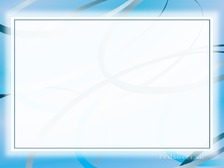 Қазақстан Республикасы Білім және ғылым министрінің  
2016 жылғы 14 қаңтардағы  № 26 бұйрығы
ОҚУШЫЛАРДЫҢ БІРЫҢҒАЙ МЕКТЕП ФОРМАСЫ 2022-2023  оқу жылы
Оқушылардың мәртебесі мен мәдениетін сақтау  мақсатында
         жалпыға бірдей  мектеп формасы  киім үлгісінің  сақталуын  сұрайды.
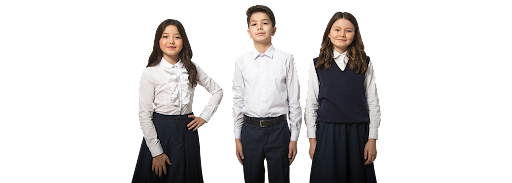 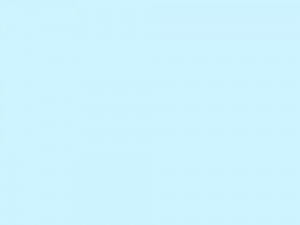 Орта білім беру ұйымдарындағы міндетті  мектеп формасына қойылатын талаптар
Орта білім беру ұйымдарының мектеп формасы оқытудың зайырлы сипатына сәйкес келеді. Мектеп формасының үлгісі, түсі классикалық стильде, бірыңғай түс гаммасында жасалады.
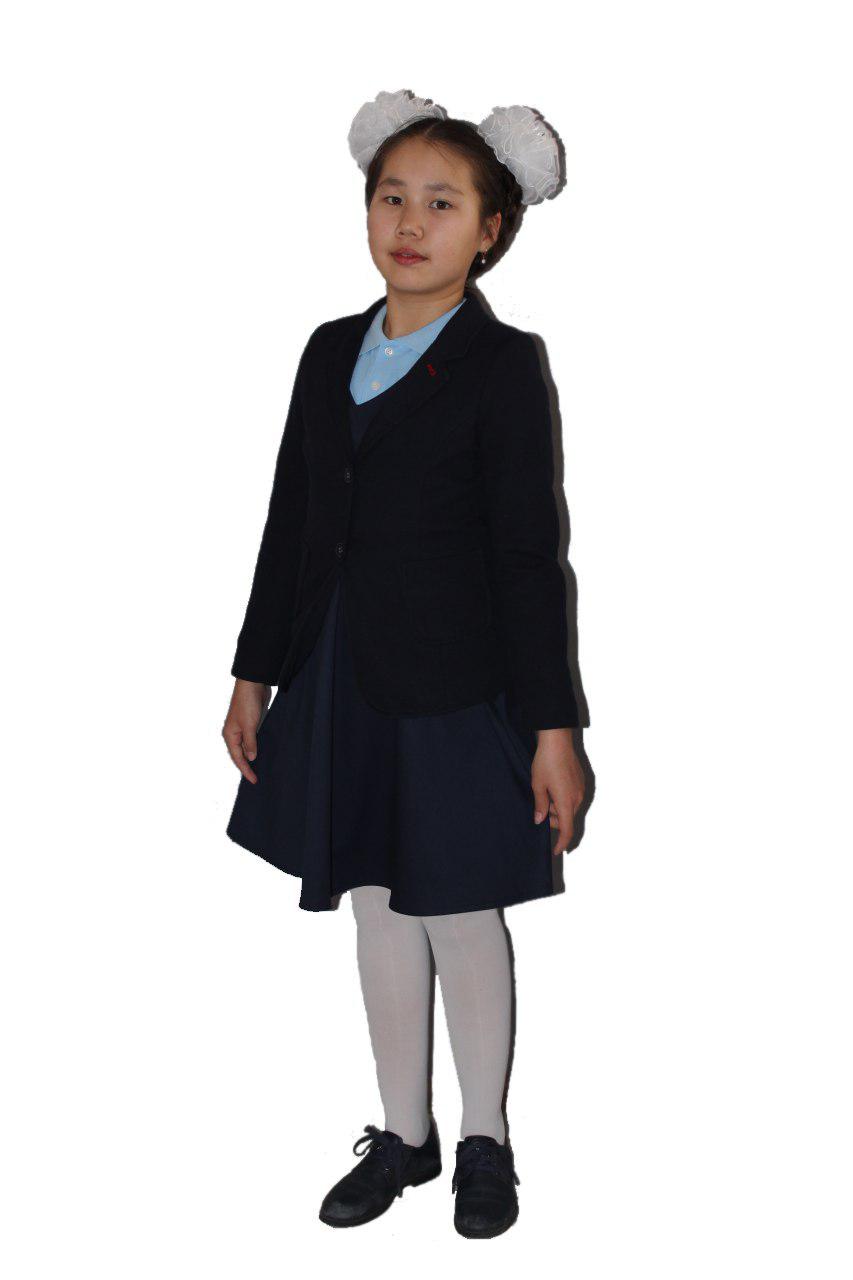 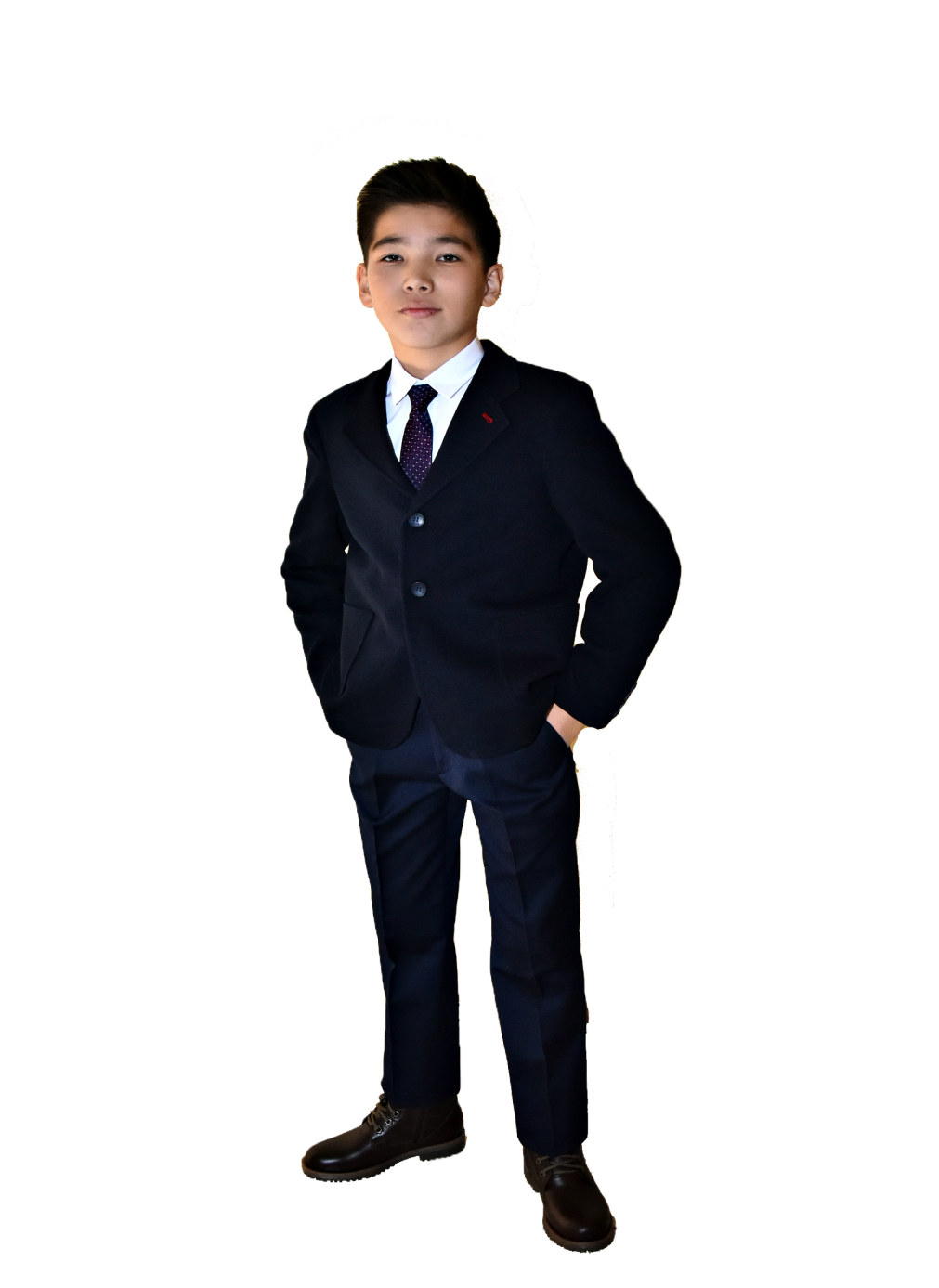 Қыздардың мектеп формасы:
 классикалық  ақ  жейде  (кофта), 
Қыздарға арналған шалбарлар 
қара көк (темно-синий) еркін 
тігілген және ұзындығы
бойынша  тобықты жауып тұрады
Ұлдардың мектеп формасы:  
Ұлдарға арналған ақ рубашка, қара көк (темно-синий) шалбар еркін тігілген және ұзындығы бойынша  тобықты жауып тұрады
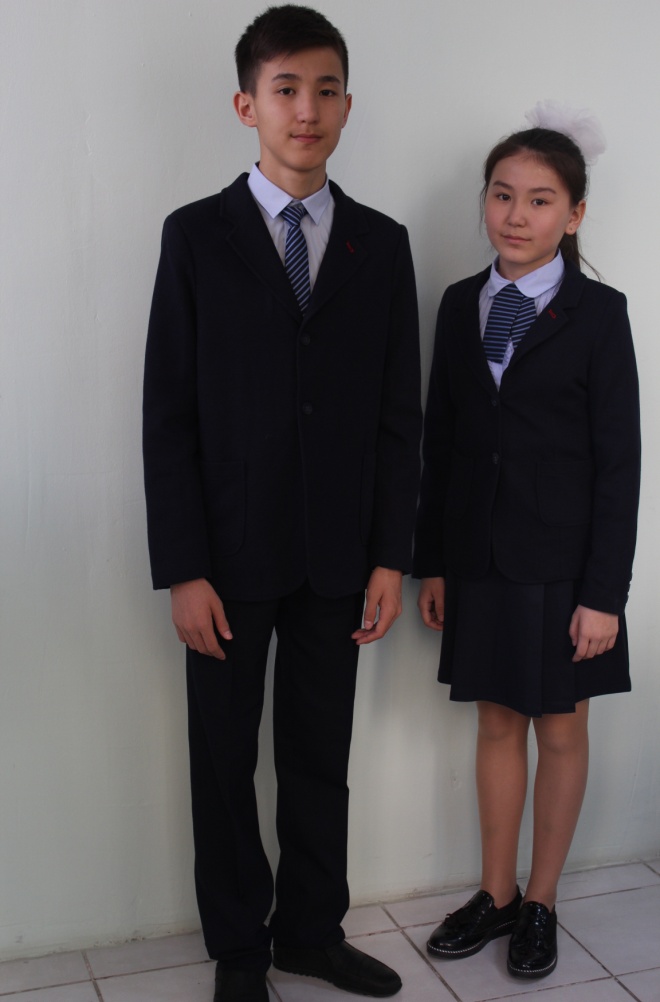 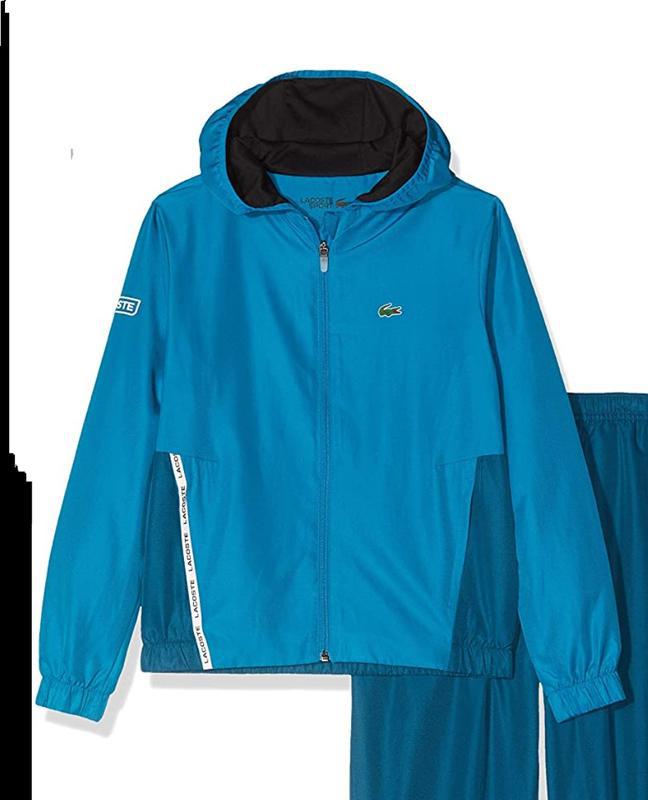 Мектеп формасына түрлі діни конфессияларға қатысты  киім элементтерін  қосуға болмайды.
Ұлдар мен қыздарға арналған спорттық форма спорттық костюмнен, спорттық аяқ киімнен тұрады
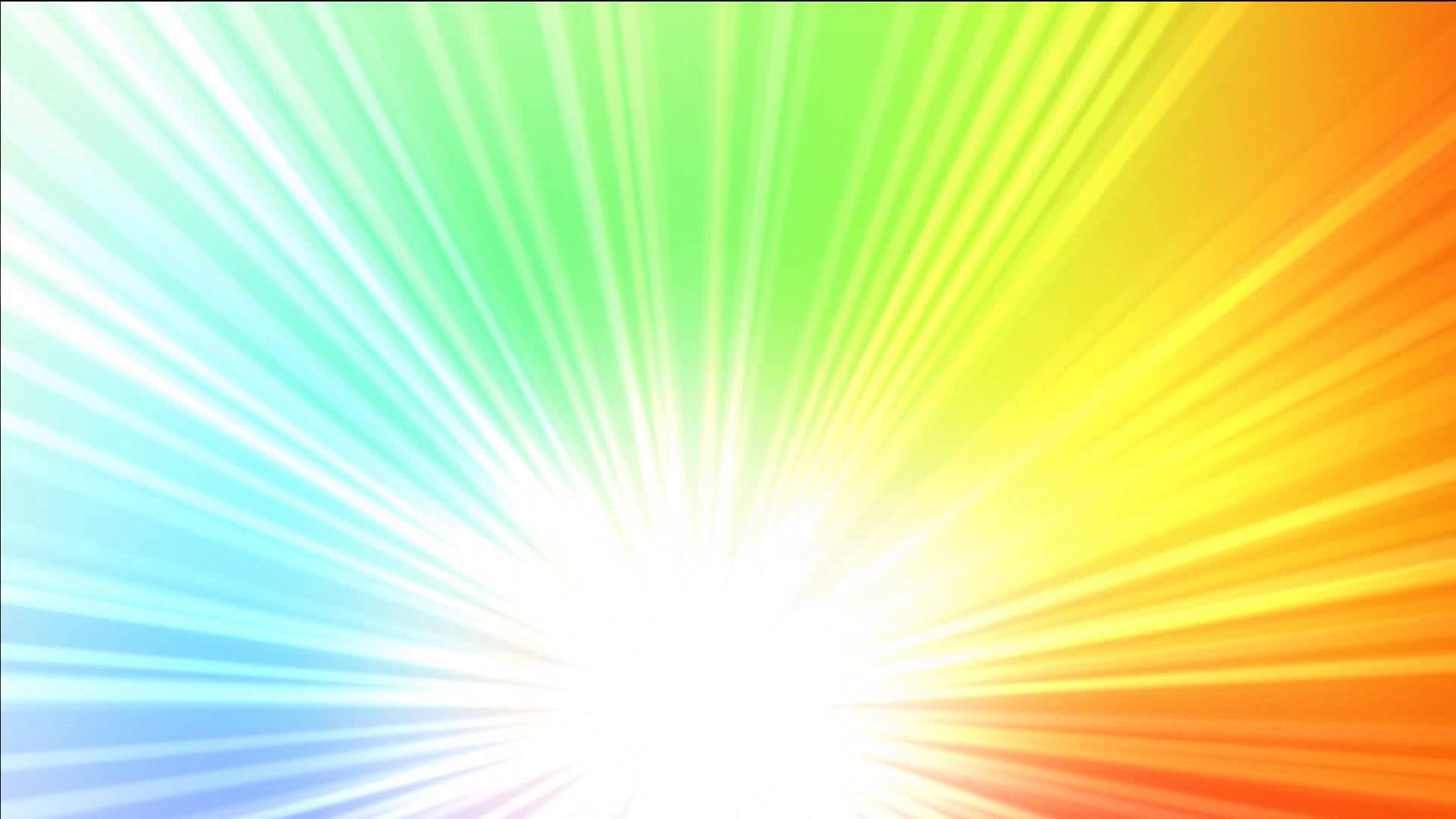 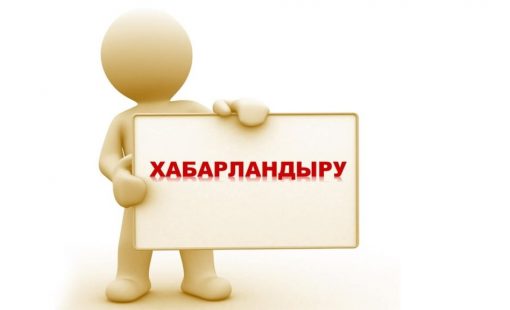 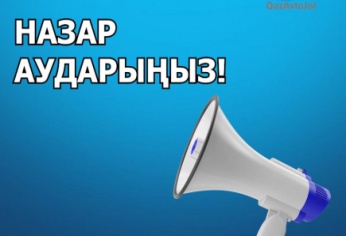 АТА-АНАЛАР  ЖИНАЛЫСЫ 1- 4 сыныптар, 5- 8 сыныптар,10 сыныптар үшін!
2022  жылдың  29 сәуір күні   сағат: 17.00-де  АКТ залында  
1-4 сыныптар,  5-8 сыныптар, 10 сыныптардың  ата-аналарына  арналған  
жалпымектептік   жиналысы өткізіледі.  Әр сыныптан  5  ата-анадан   қатысады.

                                              
Күн тәртібі: 
“Жазғы мектеп”                               - оқу ісі орынбасары
“Жаз -2022”  жазғы лагерь            - тәрбие орынбасары
“Отбасылық құндылық “              – “Право” ҚҚ
“ULTTYQ USTAZ”  академиясы   - Тренер
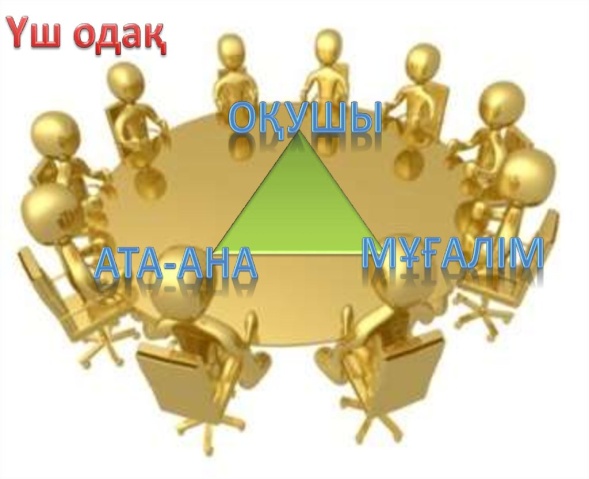